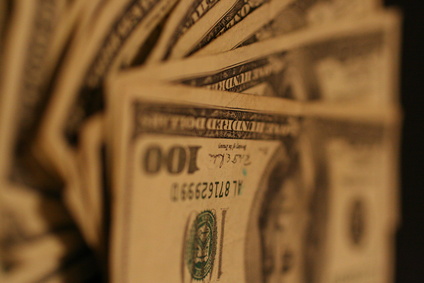 BUILDING MOMENTUM TO A GLOBAL ECONOMIC COLLAPSEThe Untold Story of the Inevitable Consequences of Centuries of Entrenched Privilege
EPISODE 4
1
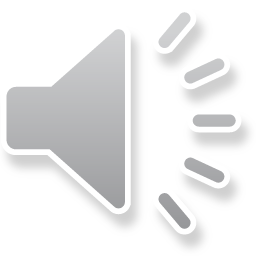 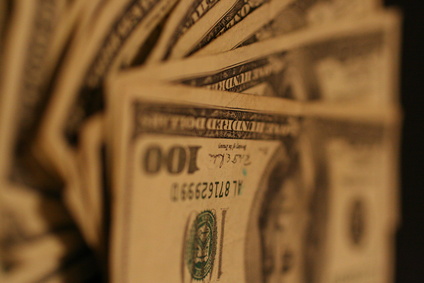 Clinton’s Third Way
2
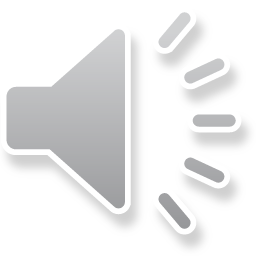 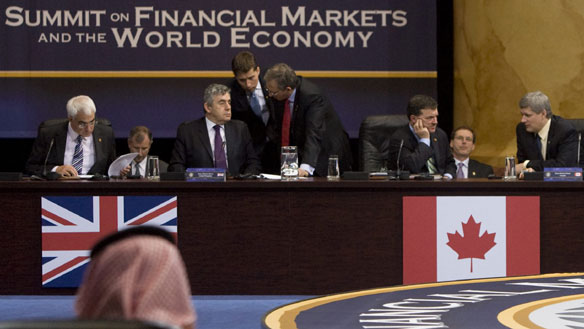 Written by
Edward J. Dodson, M.L.A.
3
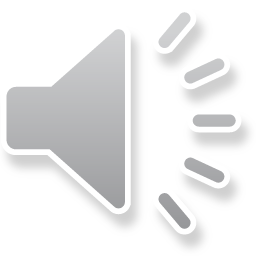 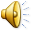 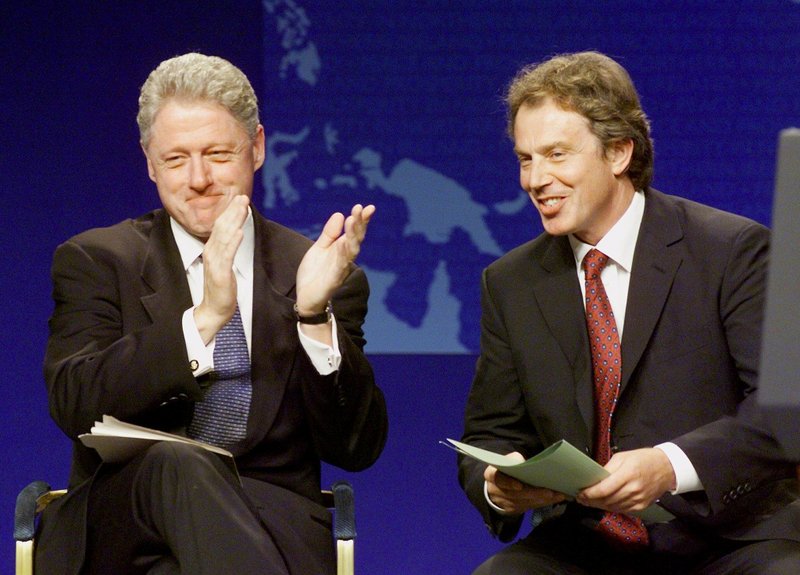 4
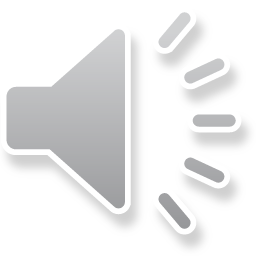 [Speaker Notes: The combined impact of the 1987 stock market crash, the subsequent property market downturns and the closing of hundreds of financial institutions set the stage for a change in leadership of the U.S. Presidency. Similar conditions brought Tony Blair into power as Prime Minister of Britain.]
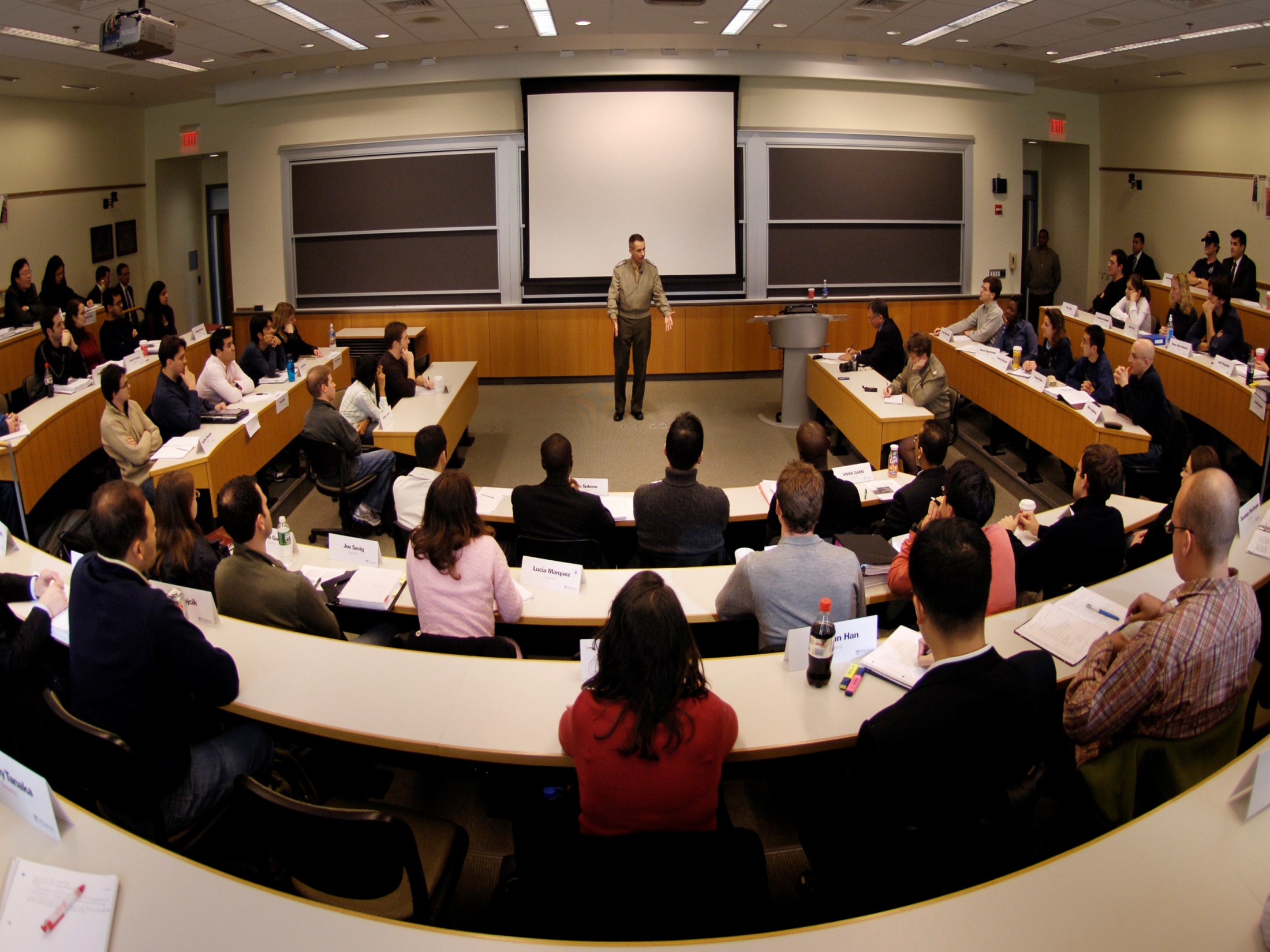 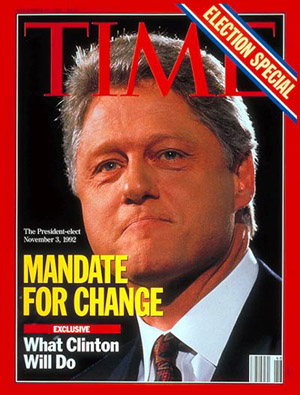 5
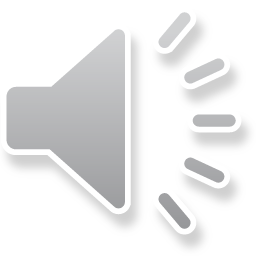 [Speaker Notes: Campaigning for the Presidency, Bill Clinton told an audience at the Wharton School at the University of Pennsylvania that the economy hadn't really been working since the early 1970s, that the recession had simply aggravated problems that existed long before George H. W. Bush took office.]
“Even when the Bush recession ends, most Americans will find themselves worse off.”
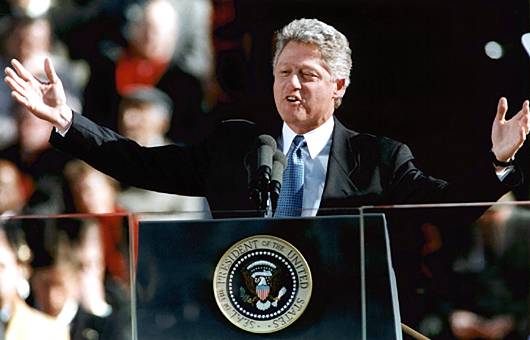 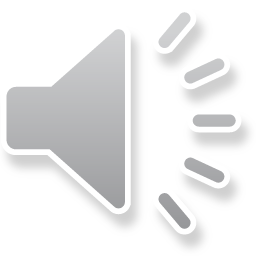 [Speaker Notes: "Even when the Bush recession ends," Mr. Clinton said, "most Americans will find themselves worse off.“]
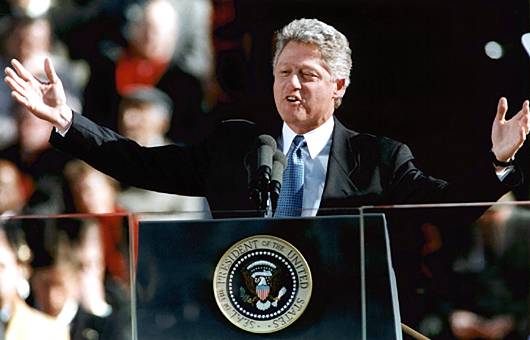 “We’re Eisenhower Republicans here. We stand for lower deficits, free trade, and the bond market.”
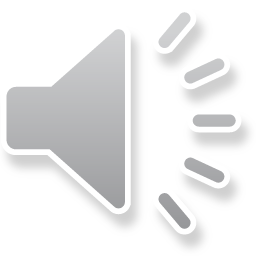 [Speaker Notes: Yet, not long after the election, Clinton declared: "We're Eisenhower Republicans here. We stand for lower deficits, free trade, and the bond market." Campaign promises aside, Bill Clinton immediately adopted the economic policies of a fiscal conservative.]
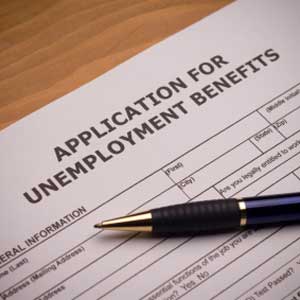 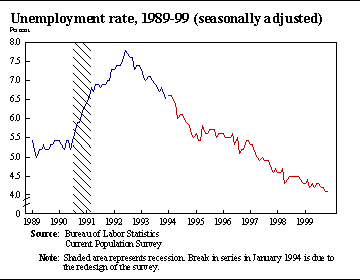 8
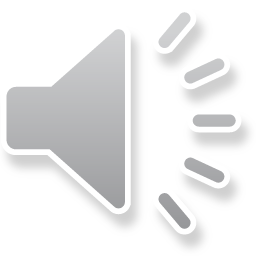 [Speaker Notes: The official statistics stated that between 1993 and 2000, the unemployment rate fell steadily from 7.5 -- 4.0 percent. Yet, many workers were, in fact, underemployed and experiencing declining incomes and benefit packages.]
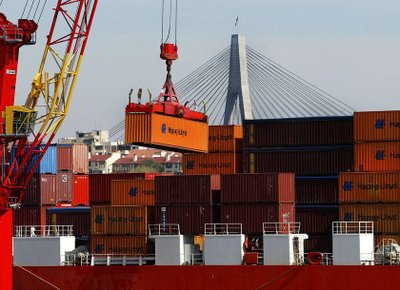 9
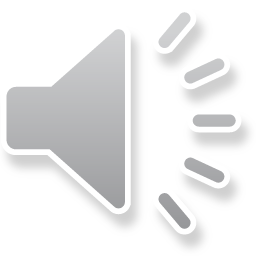 [Speaker Notes: The official inflation rate, reported to be 1.6 percent for 1998, ignored what was happening to land prices and the effect on property prices, which were escalating at a much higher rate. Production of goods of high quality now came out of countries with  lower wage and lower land costs, establishing global prices U.S.-based firms had to meet or lose market share.]
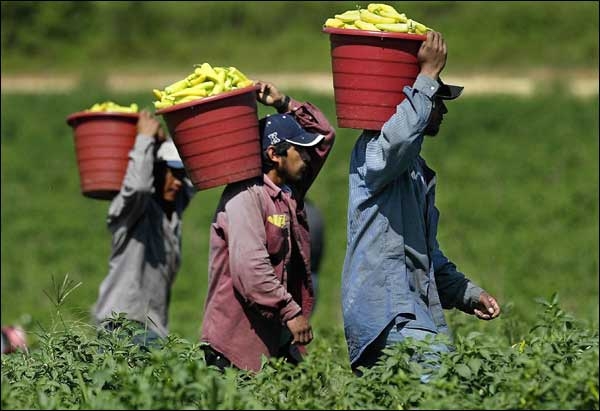 10
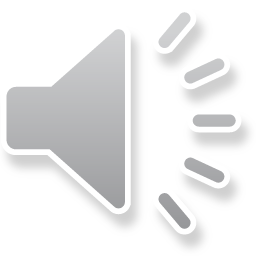 [Speaker Notes: The U.S. was absorbing large numbers of unskilled immigrant laborers who could not command high wages for their services, allowing some businesses to at least maintain profit margins in the face of rising land costs.]
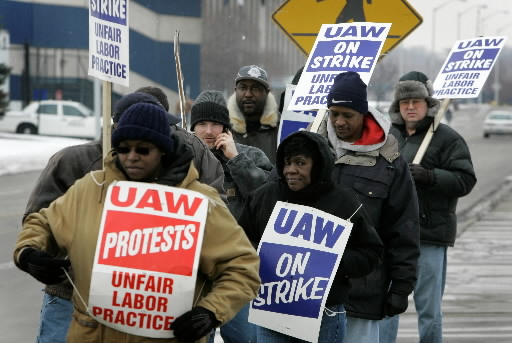 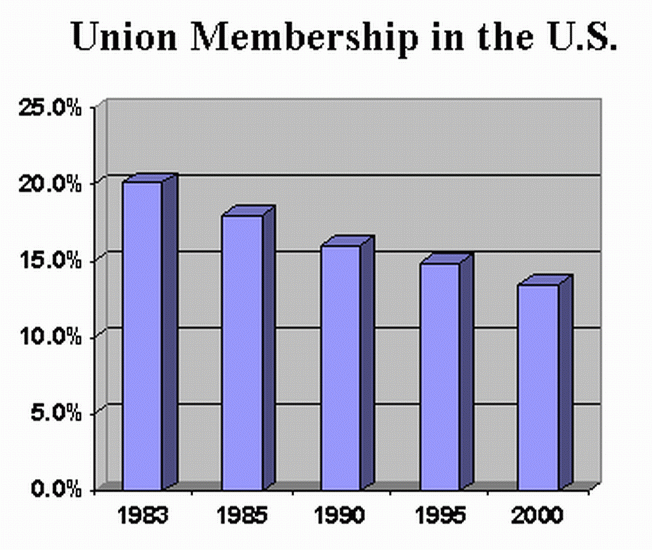 11
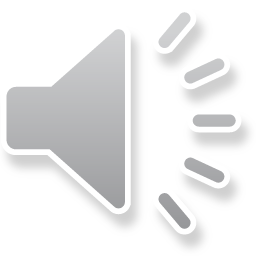 [Speaker Notes: Global competition also weakened the negotiating strength of labor unions, as heavy industry and manufacturing firms faced with high labor costs and high land costs threatened to move to other regions or other countries unless concessions were made.]
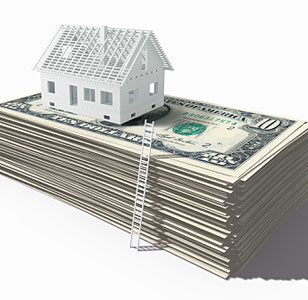 12
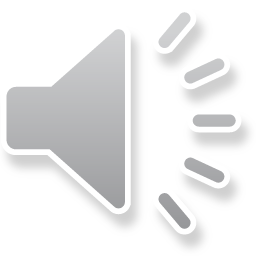 [Speaker Notes: Borrowing against rising home equity stimulated a resurgence in consumer spending. Simultaneously, however, the nation entered a period of frenzied property speculation that, when the current land market cycle peaked, resulted in a collapse that too many analysts believe has been averted. The problem is that the need for systemic reforms have not been addressed.]
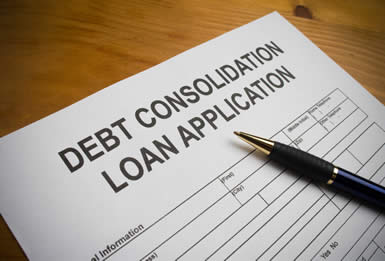 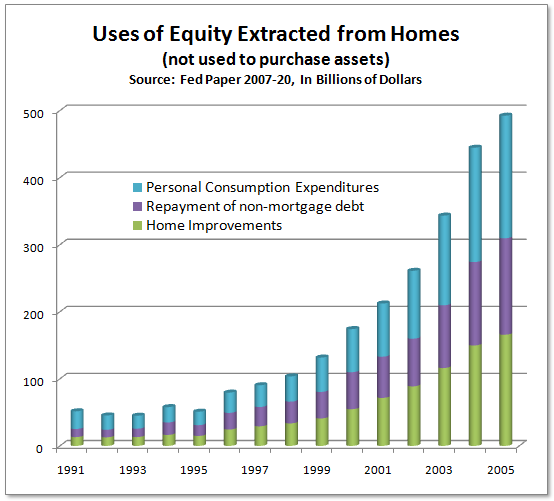 13
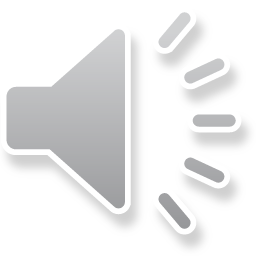 [Speaker Notes: A sustained period of low interest rates triggered an explosion in the volume of home equity mortgage loans – for purposes of debt consolidation, home improvements, college tuition for children or to cover uninsured medical expenses.]
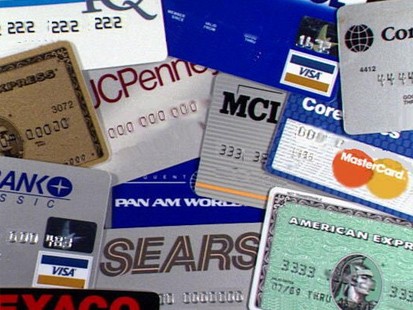 14
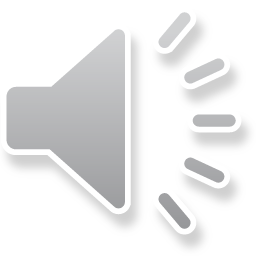 [Speaker Notes: Credit card debt also exploded for those who did not own a home or owned a home already heavily mortgaged.]
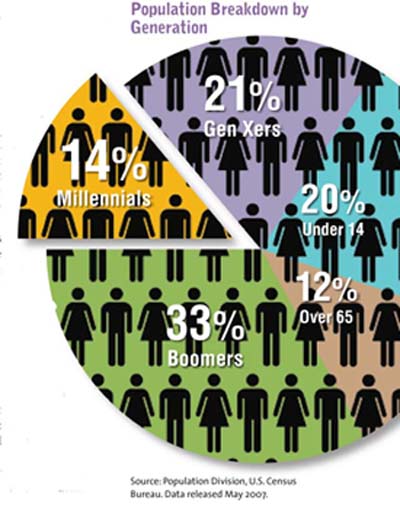 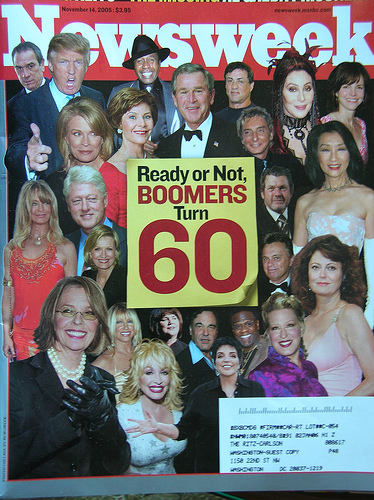 15
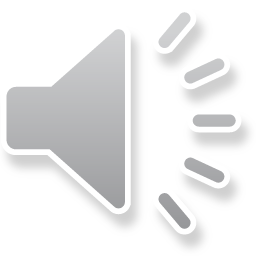 [Speaker Notes: A number of demographic patterns were also having a significant impact on the U.S. economy.]
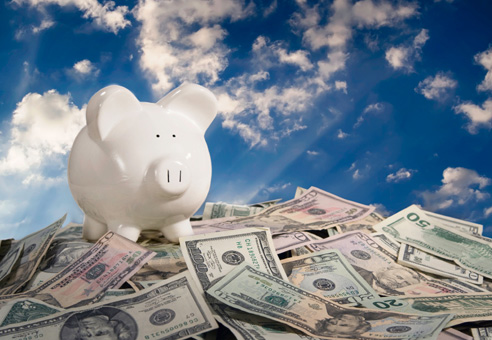 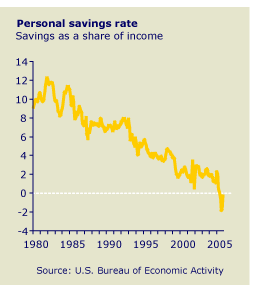 16
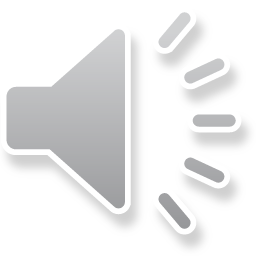 [Speaker Notes: Household savings was in a continuous downward slide throughout the 1980s that continued during the Clinton Presidency and after.]
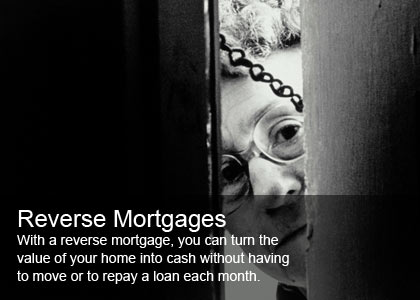 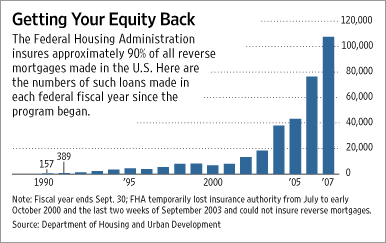 17
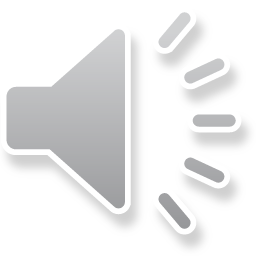 [Speaker Notes: The need for income by seniors created a growing market for reverse mortgages, most of which were made under the government-insured Home Equity Conversion Mortgage program, developed by the Federal Housing Administration. Volumes remained low during the Clinton years, as seniors only gradually became more comfortable with giving up equity in their property in return for income.]
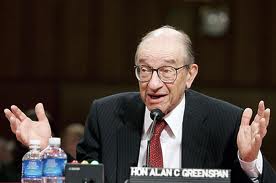 18
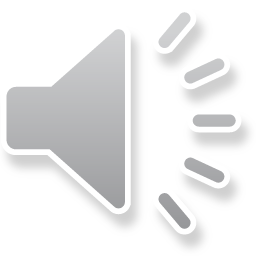 [Speaker Notes: In 2004, Alan Greenspan, still serving as Chairman of the Federal Reserve Board, looked back on the decade of low interest rates:]
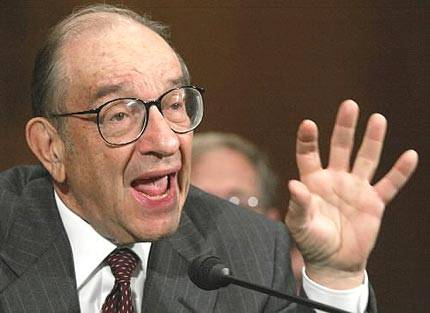 “Indeed, the surge in mortgage refinancing likely improved rather than worsened the financial condition of the average homeowner…”
19
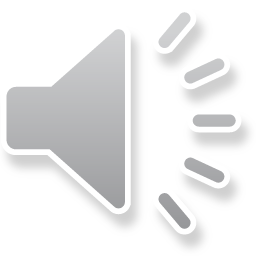 [Speaker Notes: “Indeed, the surge in mortgage refinancings likely improved rather than worsened the financial condition of the average homeowner. ...”]
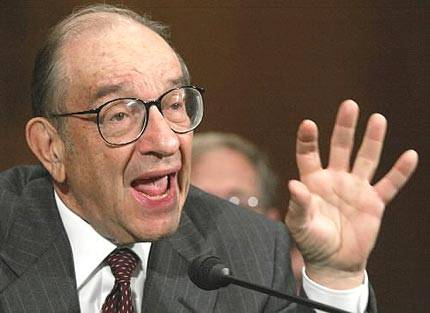 “Some of the equity extracted through mortgage refinancing was used to pay down more expensive, non-tax-deductible consumer debt or used to make purchases that would otherwise have been financed by more expensive and less tax-favored credit.”
20
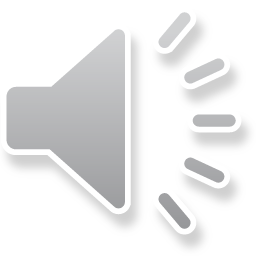 [Speaker Notes: “Some of the equity extracted through mortgage refinancing was used to pay down more expensive, non-tax-deductible consumer debt or used to make purchases that would otherwise have been financed by more expensive and less tax-favored credit.”]
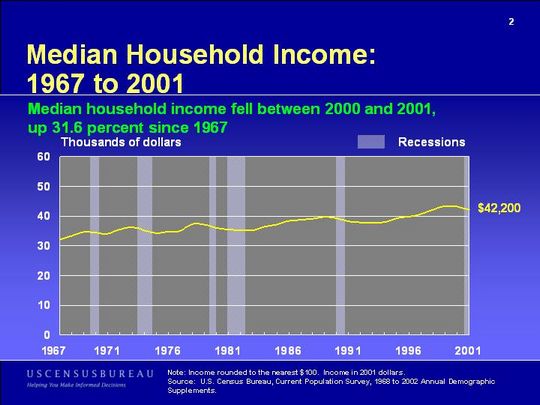 21
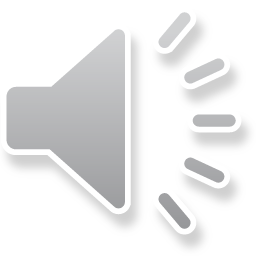 [Speaker Notes: Refinancing to lower mortgage payments certainly improved – at least temporarily – the financial well-being of millions of homeowners. However, too many individuals were relying heavily on new debt to maintain their lifestyles in the face of rising costs – because income was not keeping pace.]
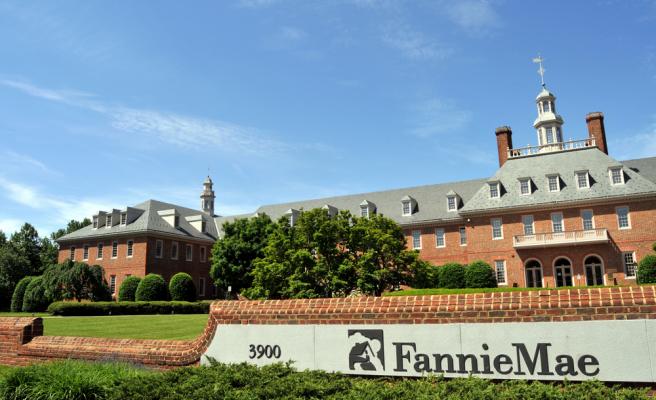 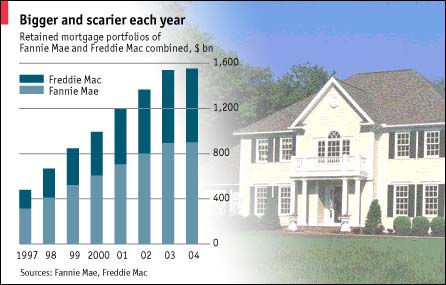 22
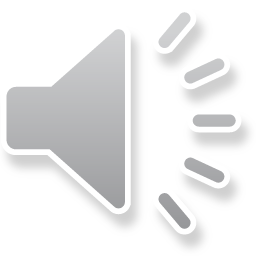 [Speaker Notes: Throughout the 1990s the purchase of mortgage loans and the issuance of mortgage-backed securities by the Fannie Mae and Freddie Mac skyrocketed as refinancings and new home sales rebounded.]
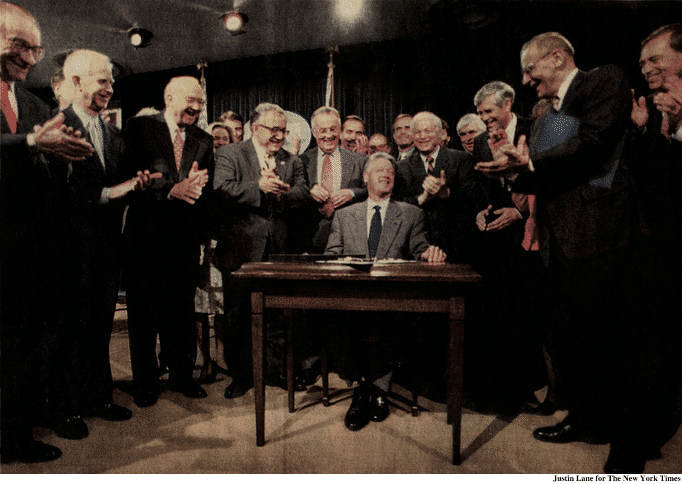 President Clinton signs the repeal of the Glass-Steagall Act
23
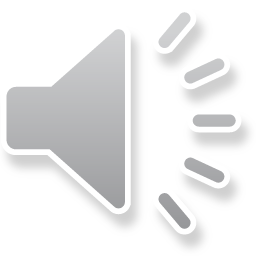 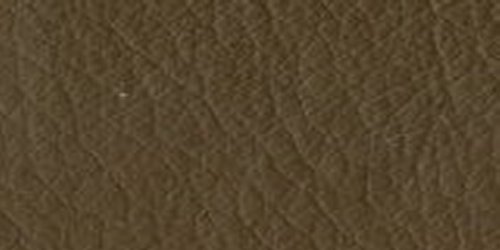 [Speaker Notes: A major factor in the growth of the securitization market was repeal of the Glass-Steagall Act of 1933, permitting commercial and investment banks to consolidate. Banks also went on a spending spree purchasing finance companies that specialized in second mortgage lending.]
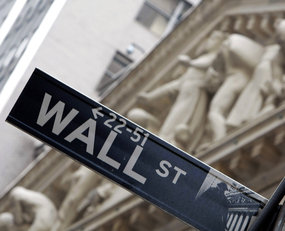 24
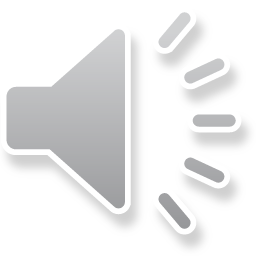 [Speaker Notes: Banks also went to a spending spree purchasing finance companies that specialized in second mortgage lending. Another minor trigger occurred in late 1999, when stock analysts begin to pull investors out of the high tech stocks, particularly those of start-up internet businesses, in favor of bank stocks and indexed bond funds.]
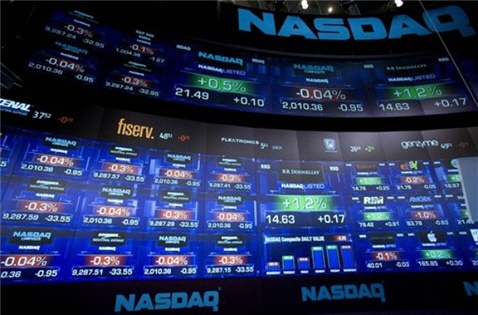 25
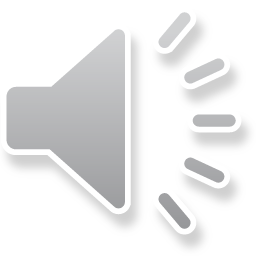 [Speaker Notes: In early 2000 the NASDAQ fell from 5,000 to 2,000 and by 2002 stabilized at around 800. Investors rapidly moved their financial reserves from the stock market and into income-producing property, real estate investment trusts and land. High income investors were acquiring farms, driving up the price of agricultural land in many of the best farming regions of the United States.]
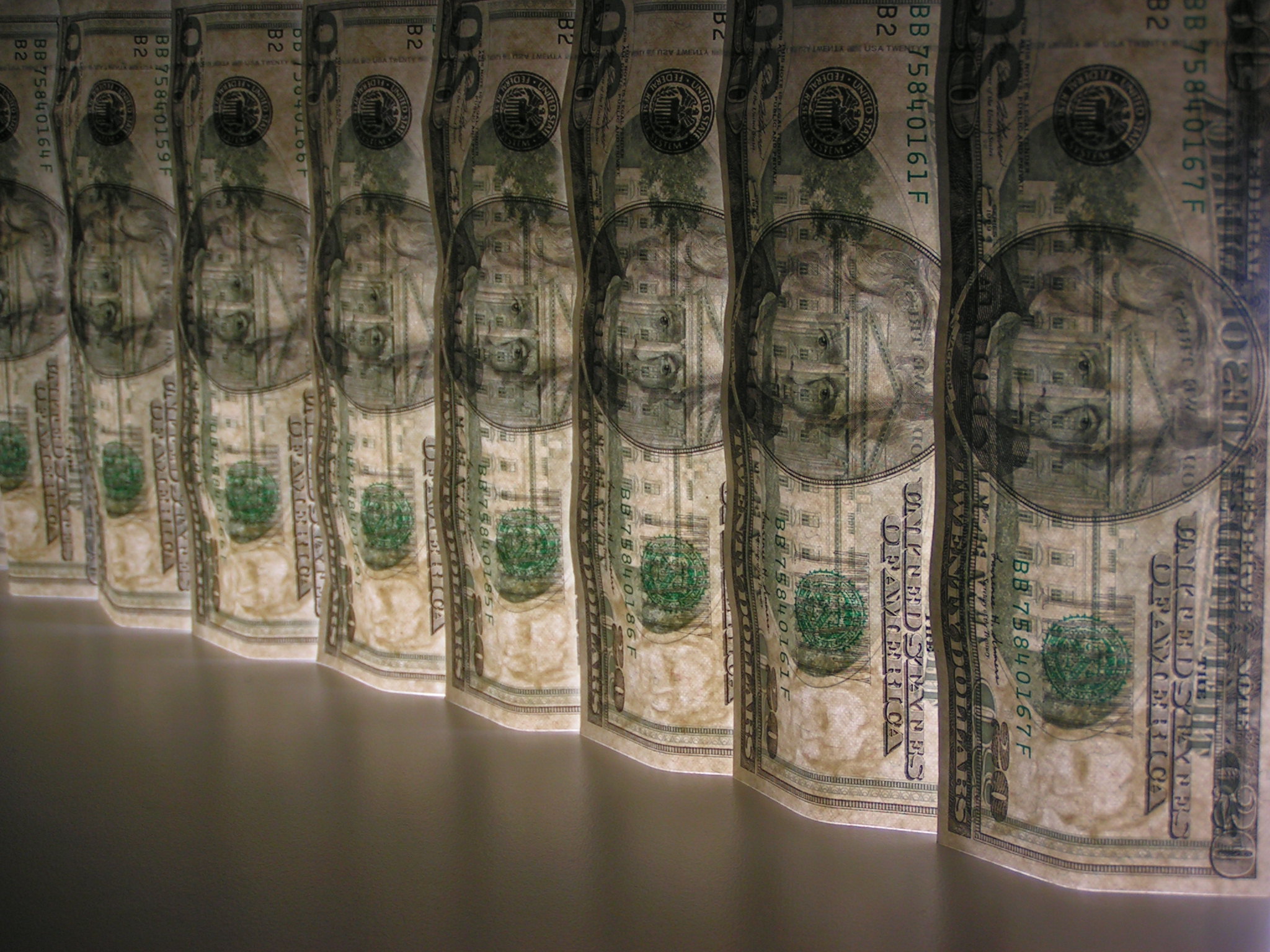 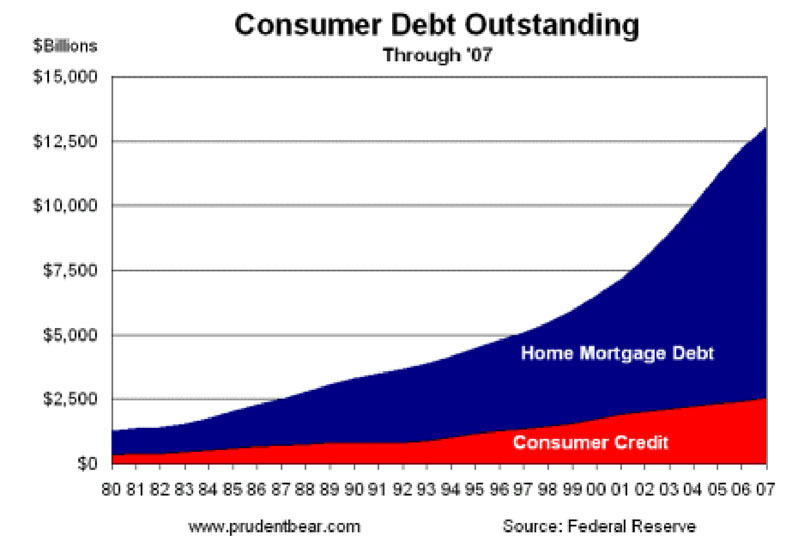 26
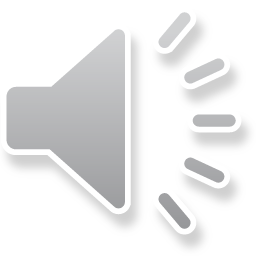 [Speaker Notes: At the other end of the population, household debt as a percentage of household income climbed to dangerous levels. Total debt reached $5 trillion in 1997 and continued to climb to record levels.]
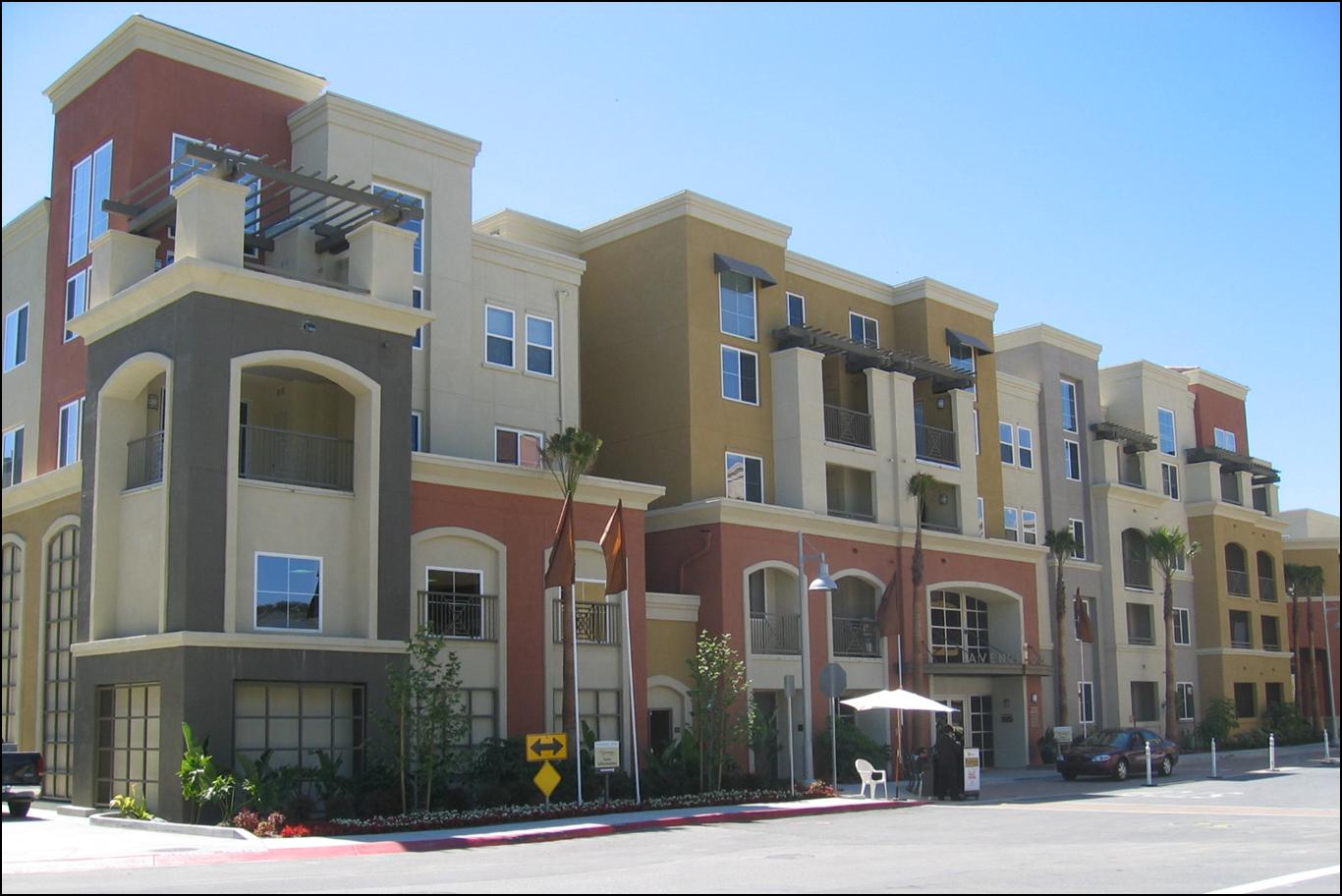 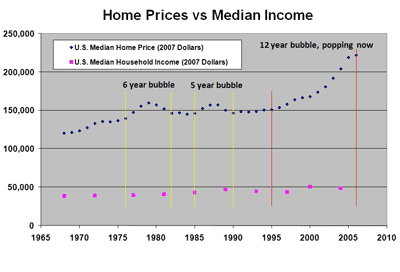 27
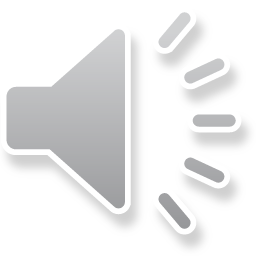 [Speaker Notes: Residential property prices began to skyrocket by the mid-1990s. National median property prices increased by more than 45 percent in the decade ending 2007.]
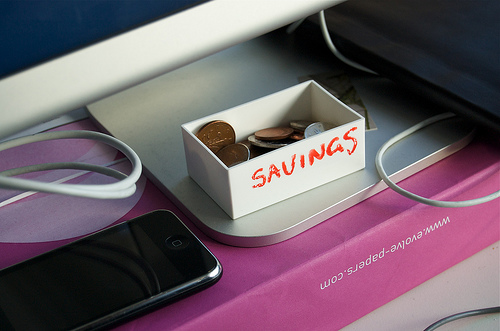 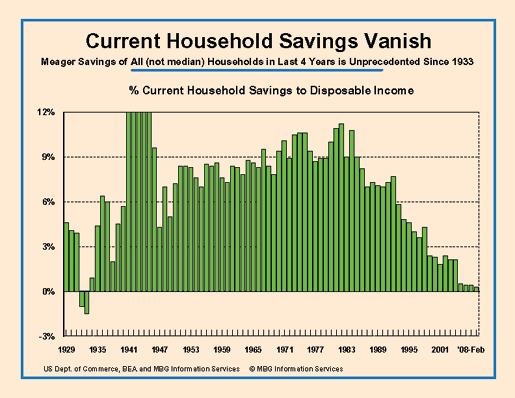 28
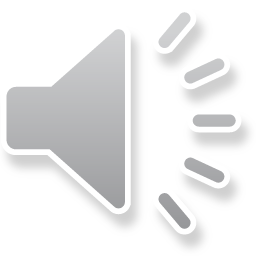 [Speaker Notes: Median wages increased by only 10 percent in the same period, and household savings particularly for potential first-time homebuyers was often insufficient to meet minimum requirements for a cash down payment and to cover closing costs.]
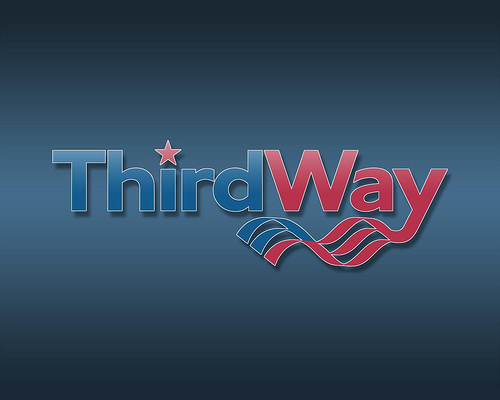 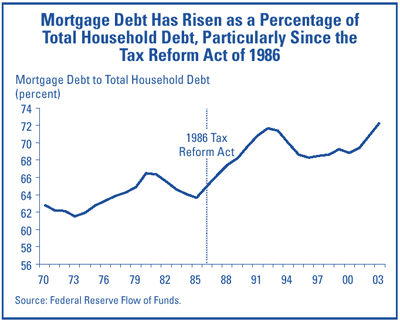 29
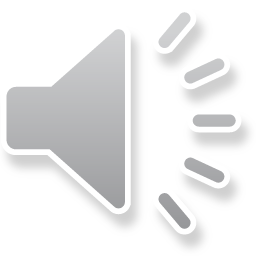 [Speaker Notes: Homeowners borrowing for their childrens’ educations, to pay medical bills or to consolidate debt took on 2nd or even 3rd mortgage liens on their primary residence. Some lenders providing financing resulting a combined loan-to-value ratio well above 100%, gambling that property values would continue to climb.]
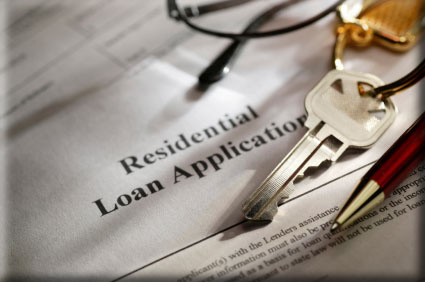 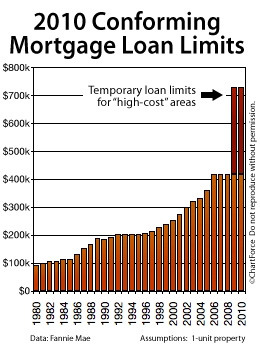 30
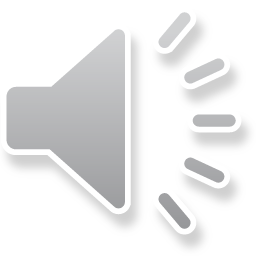 [Speaker Notes: As property prices climbed, reflecting the skyrocketing increase in land prices, mortgage investors were financing more and more land and less and less housing. Land-to-total value ratios in many markets consistently exceeded 50 percent.]
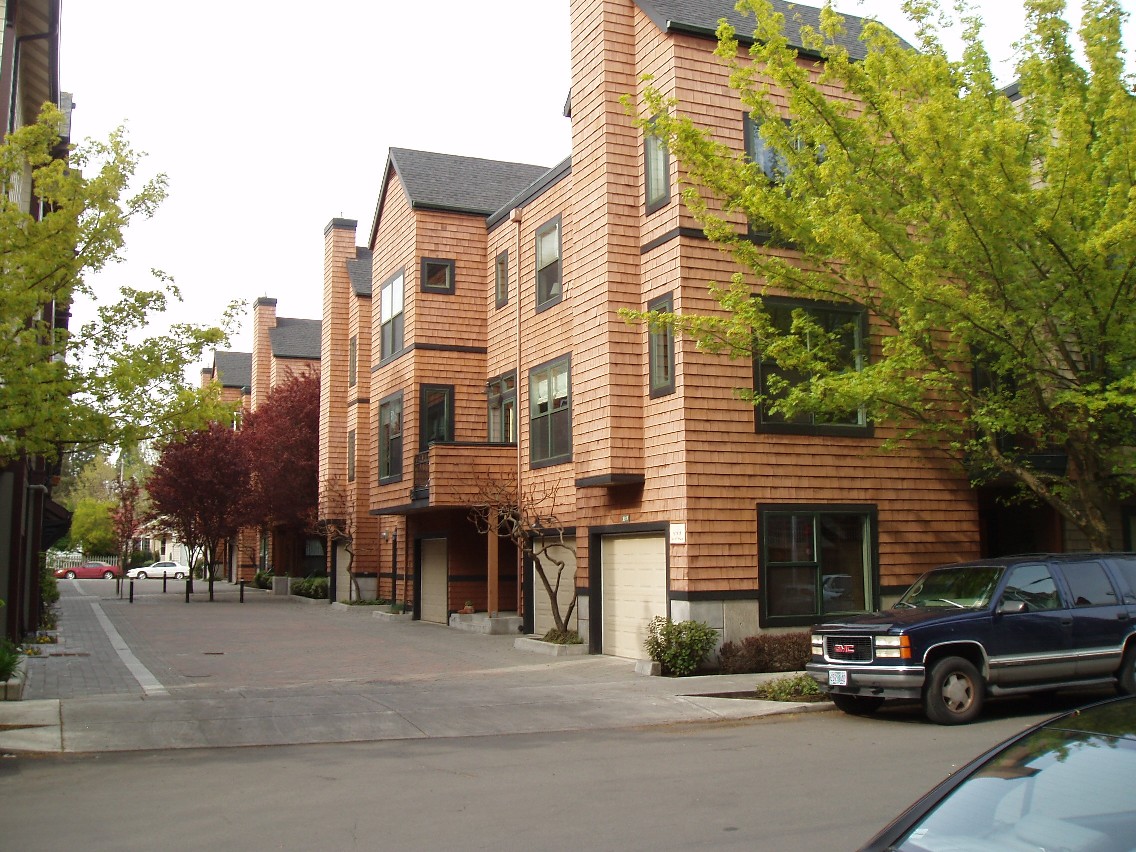 31
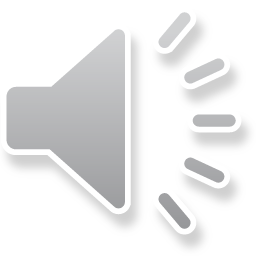 [Speaker Notes: Existing residential properties in the most highly speculative markets (e.g., Manhattan, Boston, or Washington, D.C.) frequently involved land valued as high as 80-85% of the total price.]
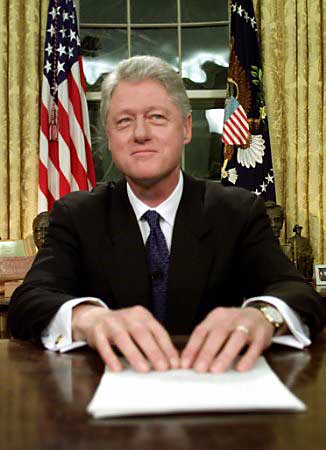 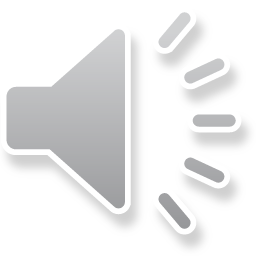 [Speaker Notes: As William Jefferson Clinton looked back over his eight years in the Presidency, he provided his own assessment of what was accomplished:]
“Working together, America has done well. Our economy is breaking records with more than 22 million new jobs, the lowest unemployment in 30 years, the highest homeownership ever, the longest expansion in history. …More than 3 million children have health insurance now, and more than 7 million Americans have been lifted out of poverty. Incomes are rising across the board.”
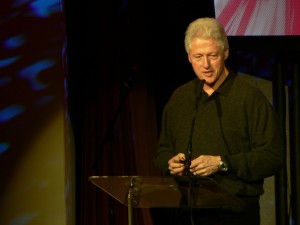 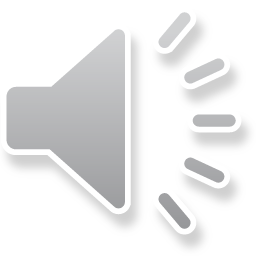 [Speaker Notes: “Working together, America has done well. Our economy is breaking records with more than 22 million new jobs, the lowest unemployment in 30 years, the highest homeownership ever, the longest expansion in history. …More than 3 million children have health insurance now, and more than 7 million Americans have been lifted out of poverty. Incomes are rising across the board.”]
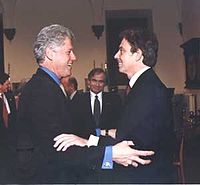 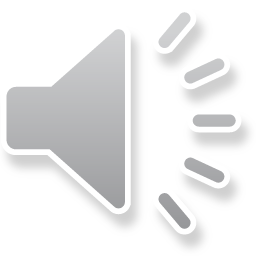 [Speaker Notes: As I have shown, Clinton’s ‘Third Way’ yielded far less impressive results than he promised, or claimed to have delivered.]
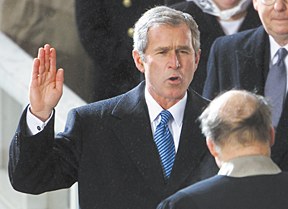 35
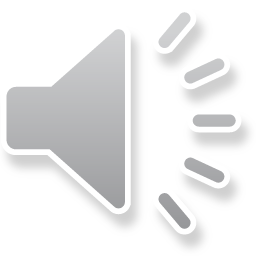 [Speaker Notes: Episode 5 takes us through the second Bush presidency and his legacy of stimulating a prolonged and deepening depression, a skyrocketing national debt, and a nation at risk of societal breakdown.]
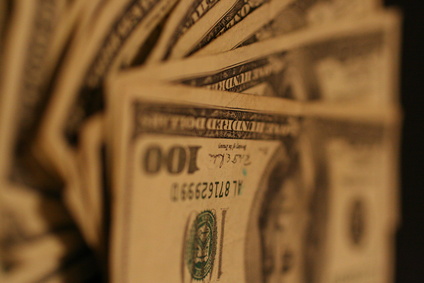 End of Episode 4
36
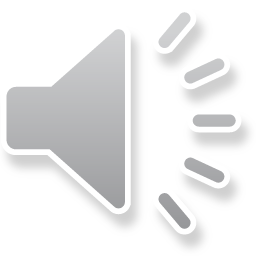